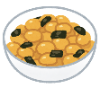 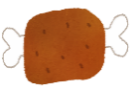 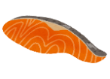 体の調子を整えるもとになる
バランスの良い食事
主食（ごはん・
パン・麺類）
主食
体に必要な栄養素（6つの食品群）
副菜
副菜（サラダ・
野菜の煮物等）
主菜（肉・魚・卵・
大豆製品のおかず）
エネルギーのもとになる
体を作るもとになる
お弁当の場合は、
主食：主菜：副菜
＝３：１：２
１群
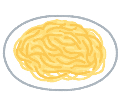 8　バランスの良い食事

　私たちが生きていくためには、「糖質」「脂質」「タンパク質」「ビタミン」「ミネラル」など様々な栄養素が必要です。これらの栄養素は、体を作るもとになったり、動かすエネルギーになったり、調子を整える役割を担っています。栄養素は、それぞれ助け合って様々な働きをするため、一つでも不足すると、体が正常に働かなくなり、体調を崩してしまいます。以下の６つの食品群からバランス良く食品を組み合わせることで、バランスの良い食事をとることができます。
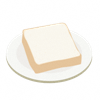 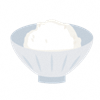 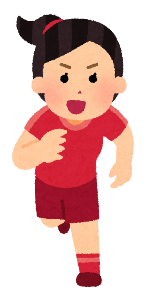 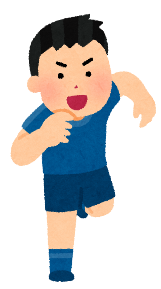 主菜
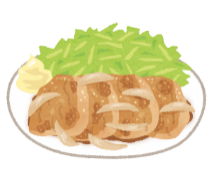 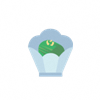 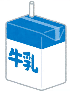 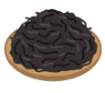 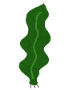 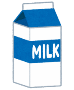 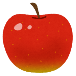 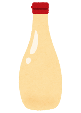 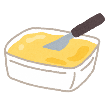 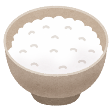 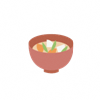 乳製品
果物
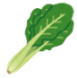 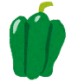 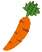 ５群
魚
肉
大豆
パスタ
パン
ごはん
２群
６群
海藻
ひじき
牛乳
マヨネーズ
マーガリン
３群
全ての人にとって栄養バランスの良い食事は重要ですが、運動・スポーツを頑張っている人や、体が成長中の中高生には、特に重要です！
小松菜
にんじん
ピーマン
４群
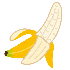 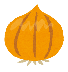 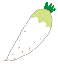 大根
玉ねぎ
バナナ
最も重要なのは、栄養バランスを整えることです。
　主食・主菜・副菜に牛乳・乳製品と果物を組み合わせた食事メニューが、栄養バランスのとれた理想の食事メニューです。
スポーツをしている人は、していない人に比べて、１日に必要なエネルギー量が多くなります。
　また、特に中高生は、１日の推定エネルギー必要量が最も高い時期です。
　１日３食しっかり食べて、エネルギーをしっかり確保しましょう！
　　（朝食もしっかり食べることが大切です！）
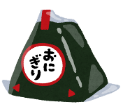 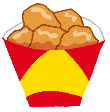 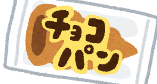 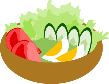 ★コンビニなどで自分で買う場合のバランスの良い食事のとり方

　簡単に手早くパンやおにぎりだけですましていませんか？少し組合せを工夫すると、栄養のバランスがとれます。
パンやごはん中心の食事は炭水化物が主になるので、ビタミン、ミネラル、食物繊維が不足気味になります。
サラダ（ビタミン・ミネラル・食物繊維）やお肉（たんぱく質）を追加してみましょう。